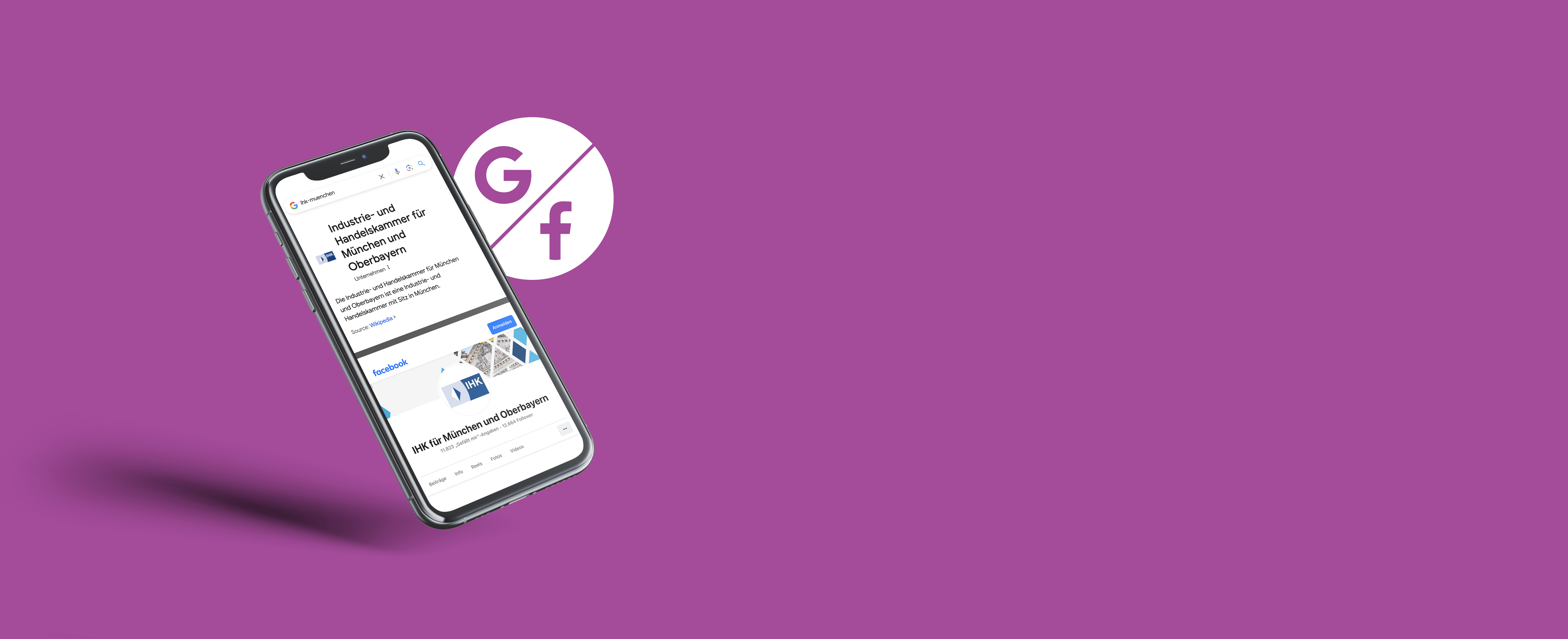 Sind Sie zufrieden mit unserem Service?
Hinterlassen Sie uns eine Kundenrezension!
Bewerten Sie uns auf Google oder Facebook!
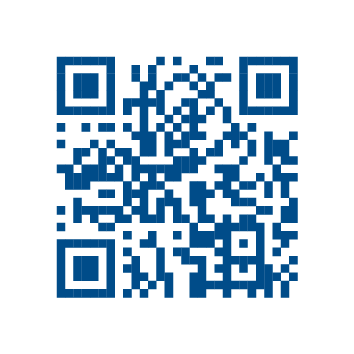 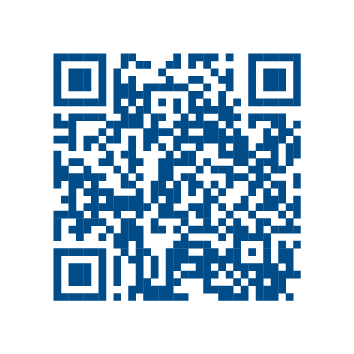 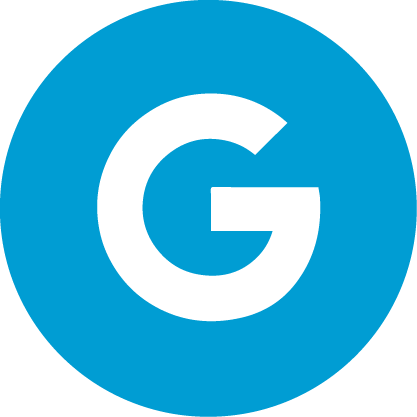 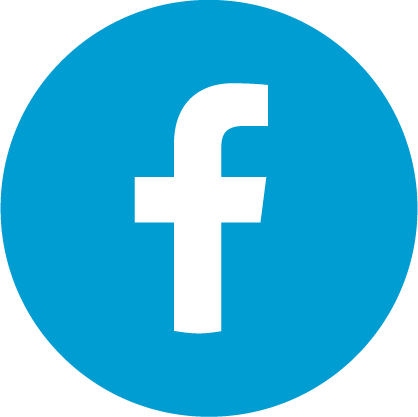 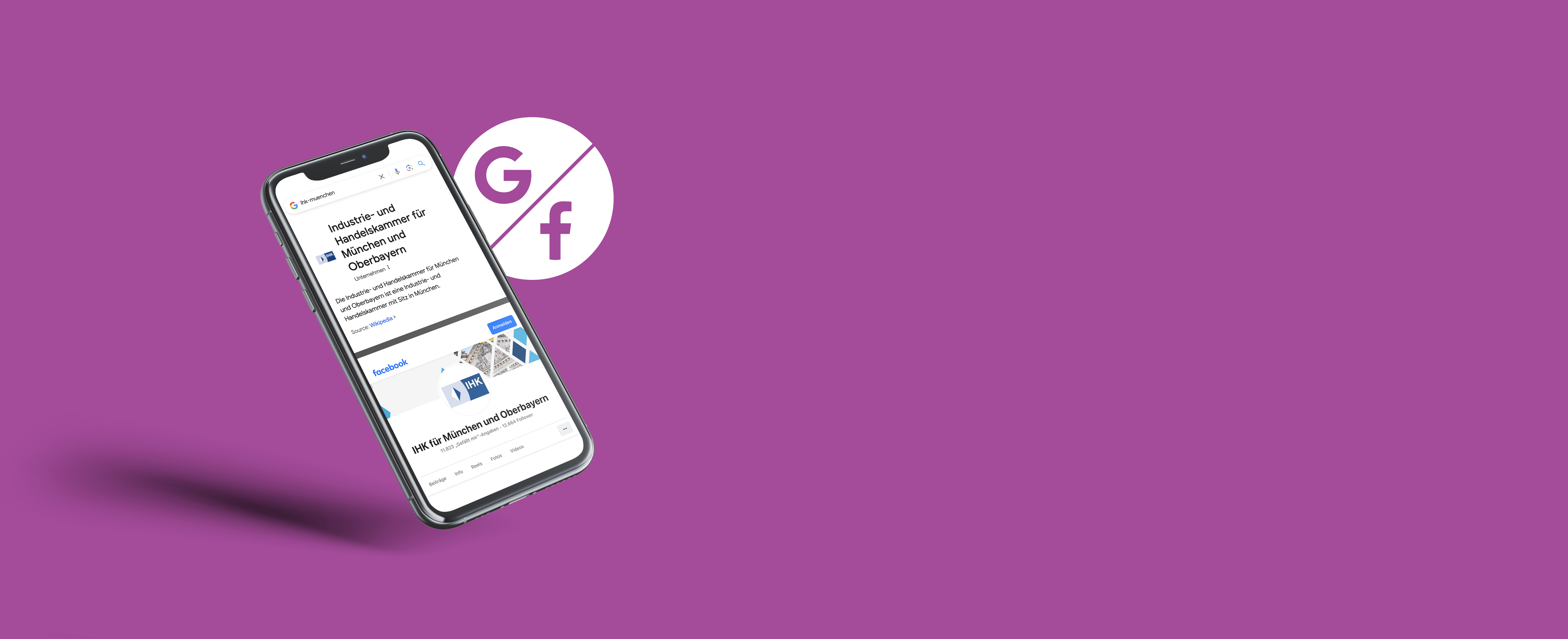 Sind Sie zufrieden mit unserer Zusammenarbeit?
Ihre Rezension hilft, die Arbeit der IHK 
sichtbar zu machen.
Bewerten Sie uns auf Google oder Facebook!
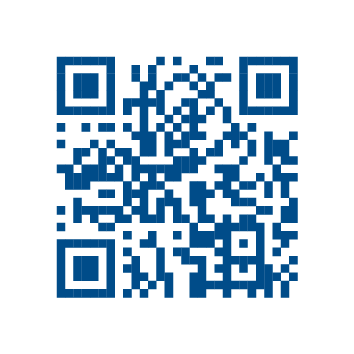 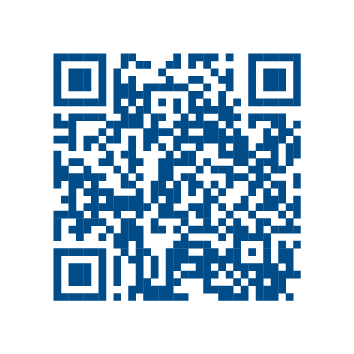 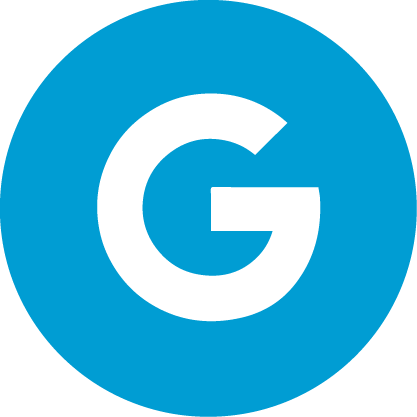 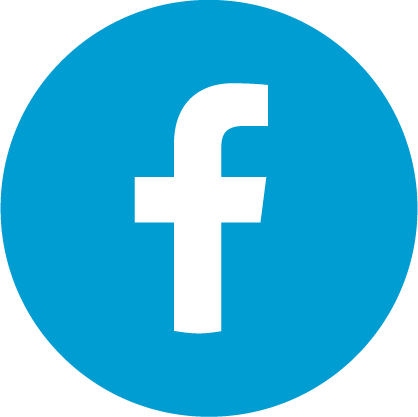